4.0 Continuous-time Fourier Transform
4.1 From Fourier Series to Fourier Transform
Fourier Series : for periodic signal
See Fig. 3.6, 3.7, p.193, 195, Fig, 4.2, p.286 of text
aperiodic : T , ω0  0
Harmonically Related Exponentials for Periodic Signals
(P.11 of 3.0)
T
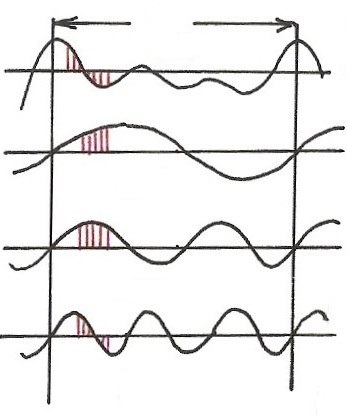 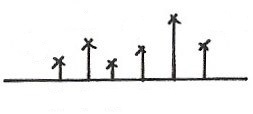 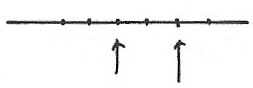 All with period T: integer multiples of ω0

Discrete in frequency domain
Fourier Transform
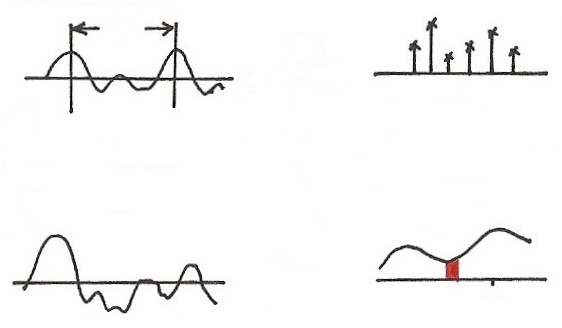 T
FS
0
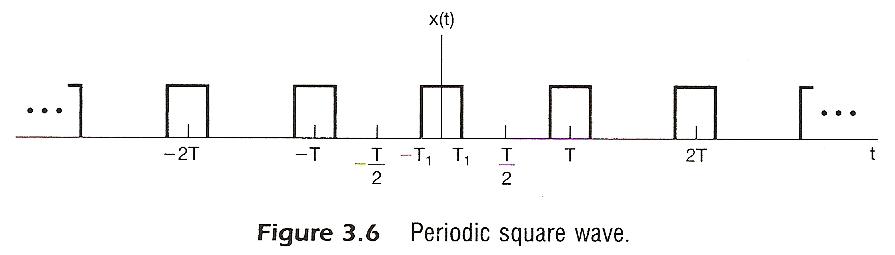 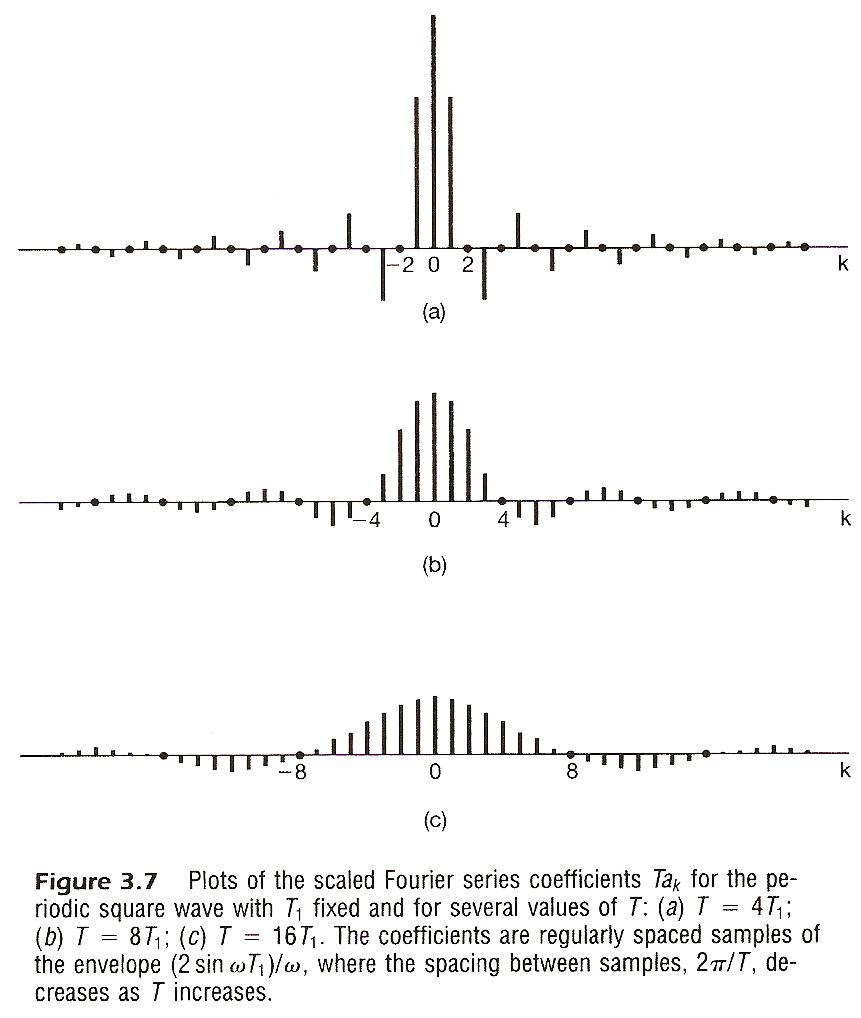 See Fig. 3.6, 3.7, p.193, 195, Fig, 4.2, p.286 of text
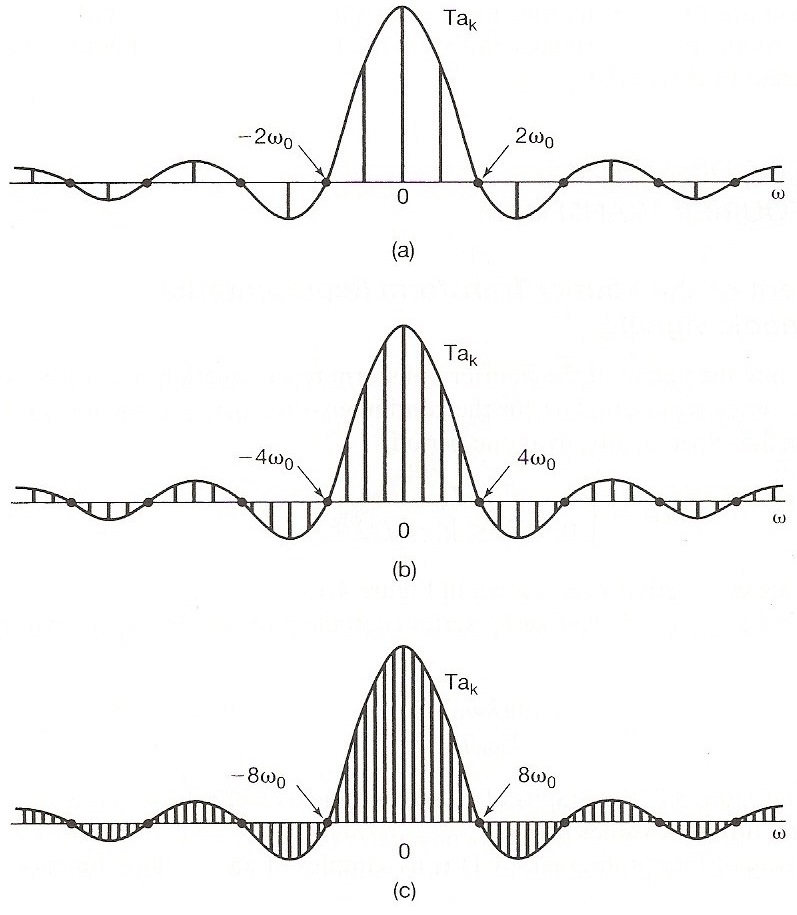 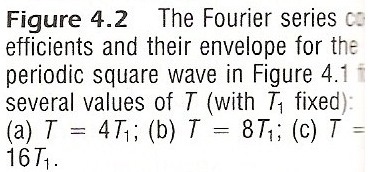 Considering x(t), x(t)=0 for | t | > T1
construct
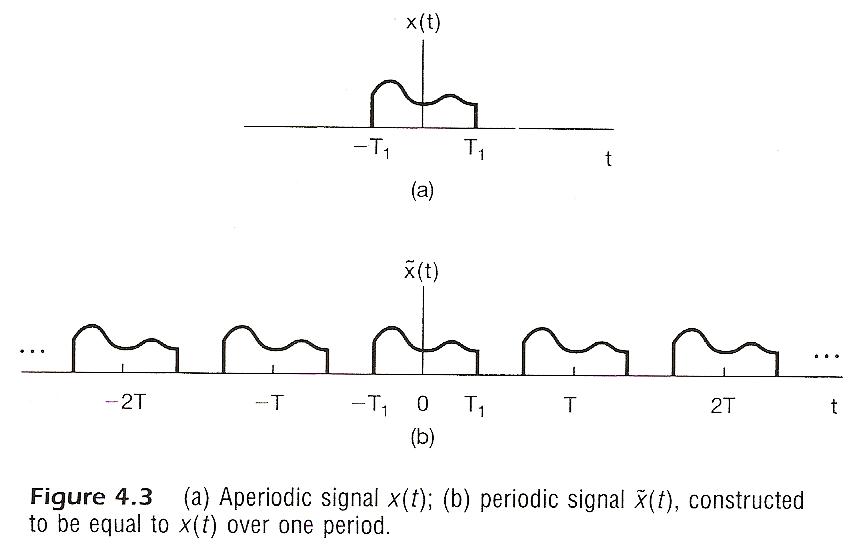 Considering x(t), x(t)=0 for | t | > T1
Fourier series for 




Defining envelope of Tak as X(jω)
Considering x(t), x(t)=0 for | t | > T1
as
spectrum, frequency domain
Fourier Transform
signal, time domain Inverse Fourier Transform
Fourier Transform pair, different expressions
very similar format to Fourier Series for periodic signals
Convergence Issues
Given x(t)
Convergence Issues
It can be shown
is obtainable (finite) for every ω
zero energy for the difference signal
differences at isolated points are possible
converges to x(t) at continuous points, but to averages at discontinuities
Convergence Issues
Dirichlet’s conditions
absolutely integrable
  finite number of maxima and minima within any 
finite interval
finite number of discontinuities with finite values 
within any finite interval
Examples
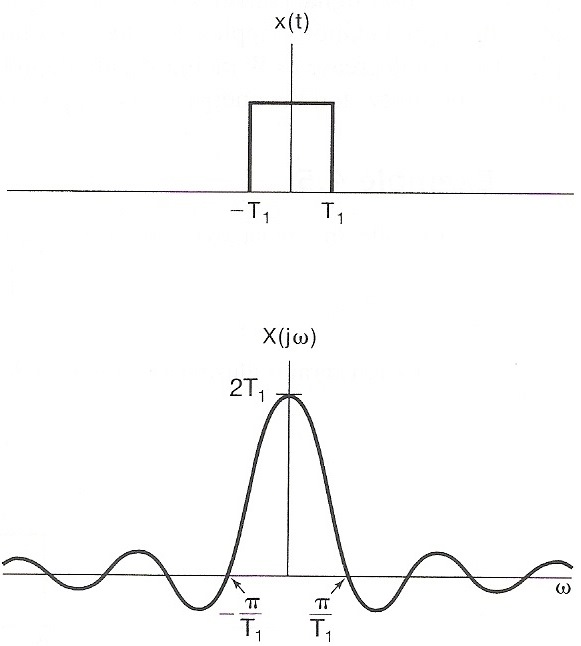 Examples
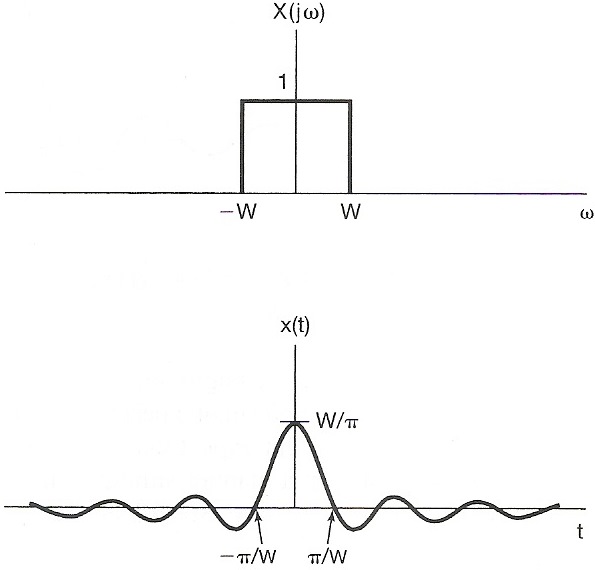 Fourier Transform for Periodic Signals – 
Unified Framework
Given x(t)
(easy in one way)
Unified Framework: Fourier Transform for Periodic Signals
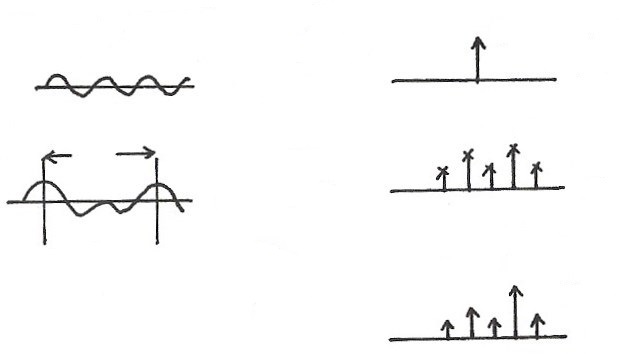 FS
T
If
F
Examples
Example 4.7, p.298 of text
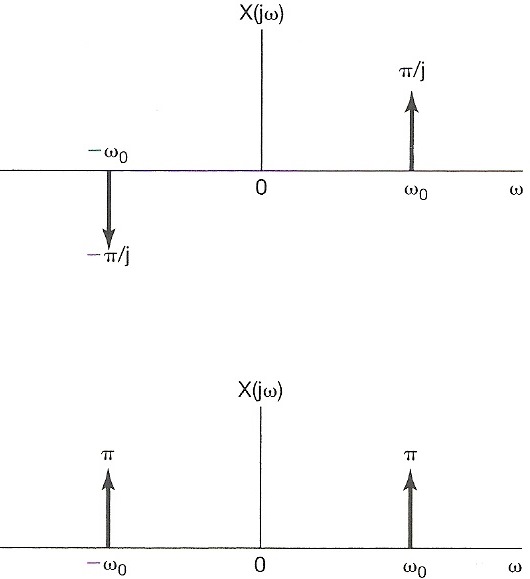 4.2 Properties of Continuous-time Fourier 
Transform
Linearity
Linearity
(P.27 of 3.0)
Linearity
Time Shift
linear phase shift (linear in frequency) with amplitude unchanged
Time Shift
(P.28 of 3.0)
phase shift linear in frequency with amplitude unchanged
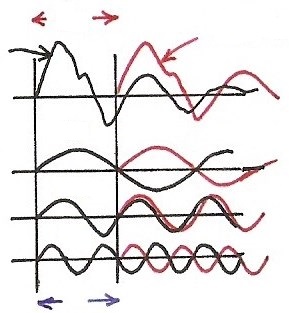 Time Shift
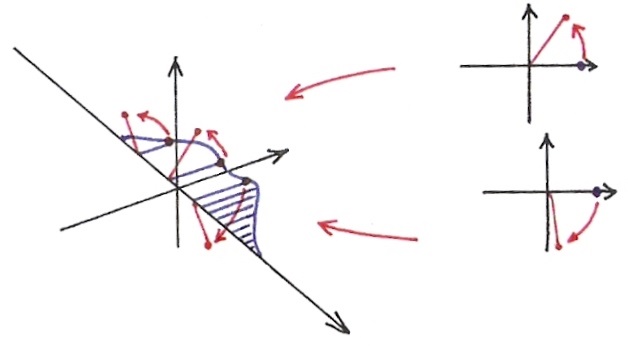 Examples
(P.18 of 4.0)
Example 4.7, p.298 of text
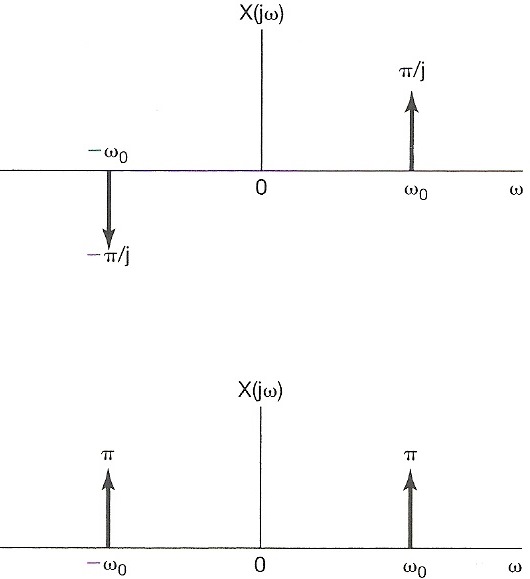 Sinusoidals
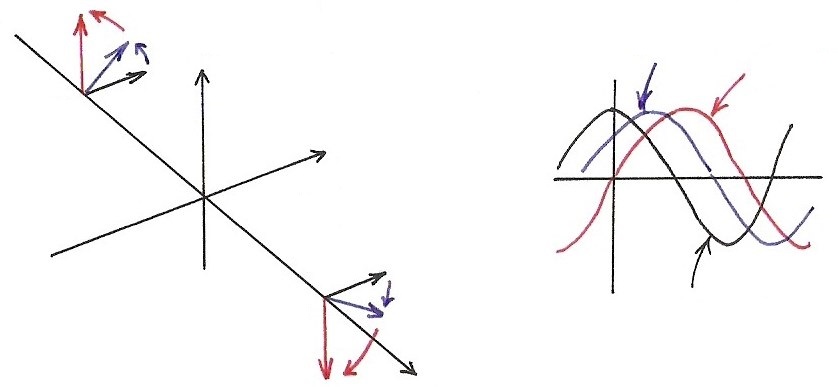 Conjugation
Conjugation
(P.32 of 3.0)
unique representation
Conjugation
Unique representation for orthogonal bases
Conjugation
Even/Odd Properties
Conjugation Property
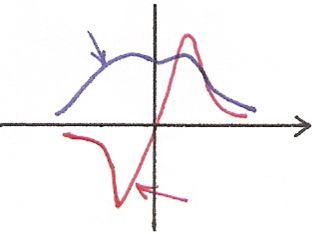 o
X
X
X
Time Reversal
Unique representation for orthogonal bases
Time Reversal
(P.29 of 3.0)
the effect of sign change for x(t) and ak are identical
unique representation for orthogonal basis
Even/Odd Properties
x(t) both real and even
Time Reversal
x(t) real and odd
Differentiation/Integration
dc term
Differentiation
(P.33 of 3.0)
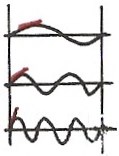 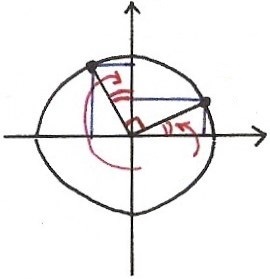 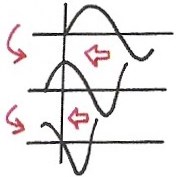 Differentiation
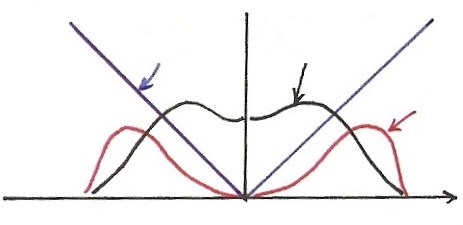 Enhancing higher frequencies
De-emphasizing lower frequencies
Deleting DC term ( =0 for ω=0)
Integration
dc term
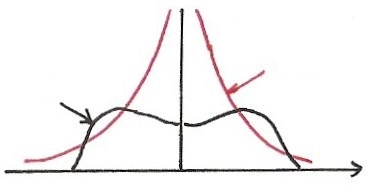 Enhancing lower frequencies (accumulation effect)
De-emphasizing higher frequencies
                           (smoothing effect)
Undefined for ω=0
Accumulation
Parseval’s Relation
total energy: energy per unit time integrated over the 
time

total energy: energy per unit frequency integrated 
over the frequency
Time/Frequency Scaling
(time reversal)
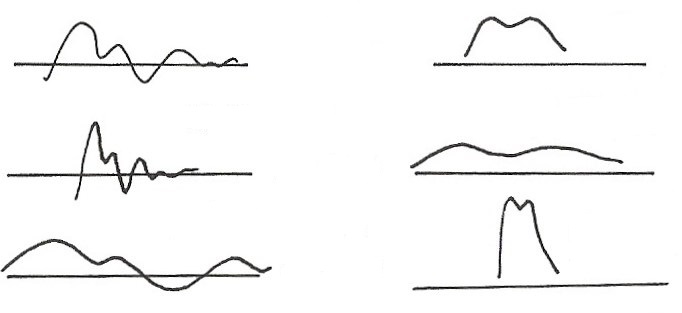 See Fig. 4.11, p.296 of text
inverse relationship between signal “width” in time/frequency domains
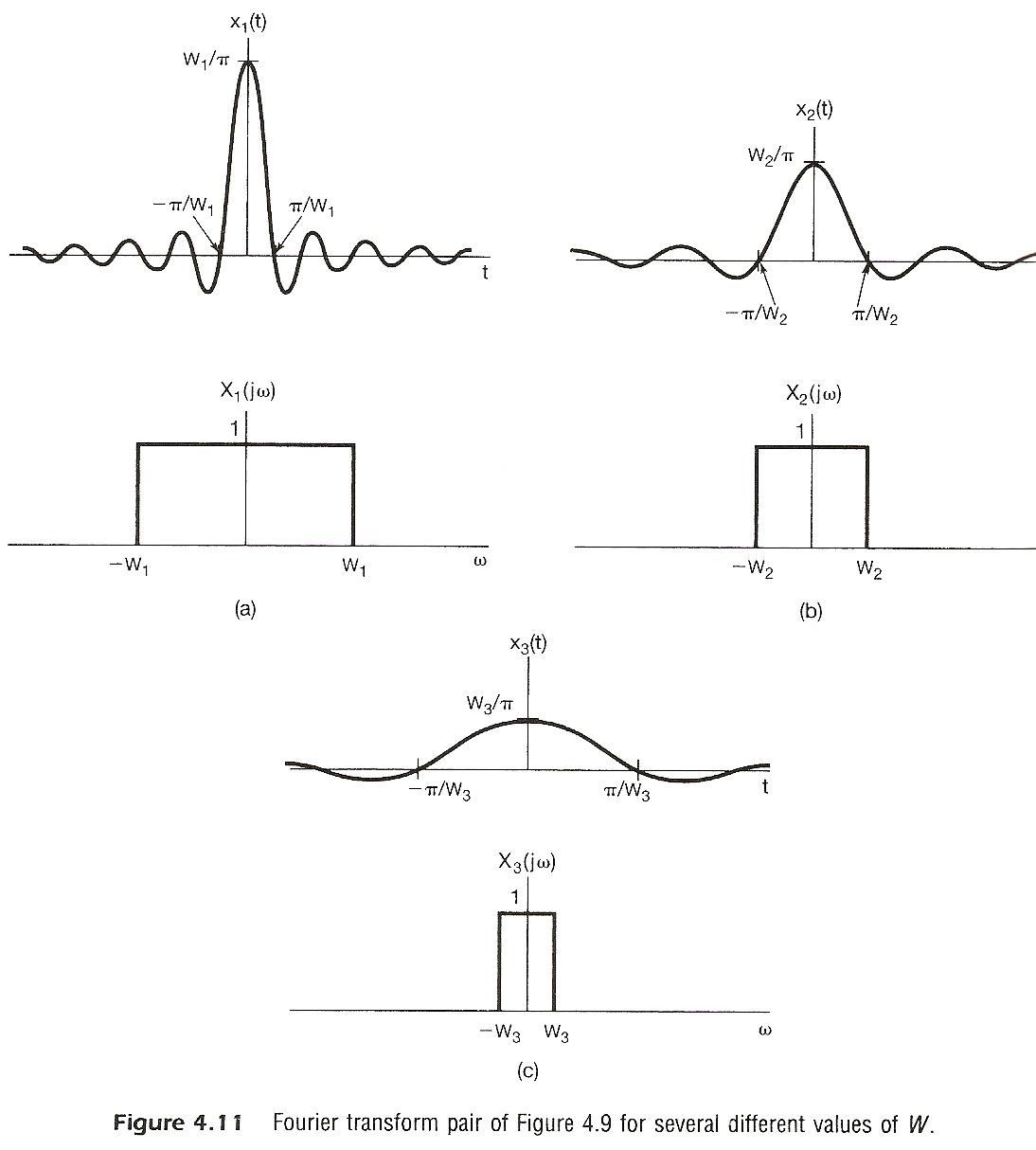 Single Frequency
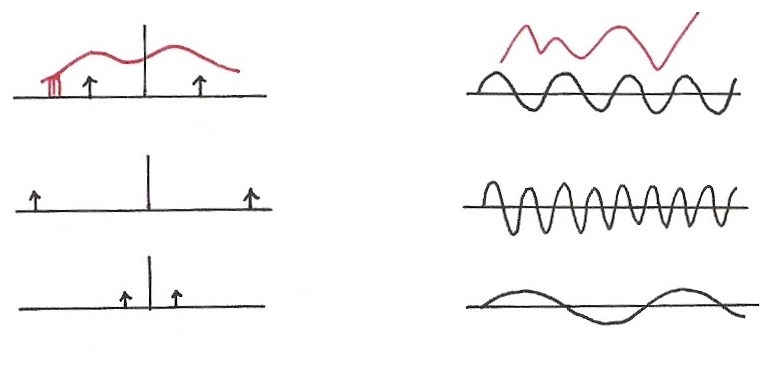 Time Scaling
(P.30 of 3.0)
positive real number
periodic with period T/α and fundamental frequency αω0
ak unchanged, but x(αt) and each harmonic component are different
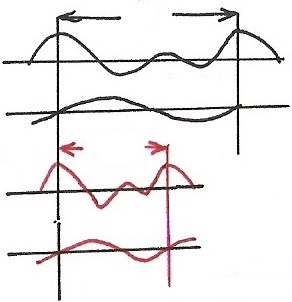 Data Transmission
1
0
1
1
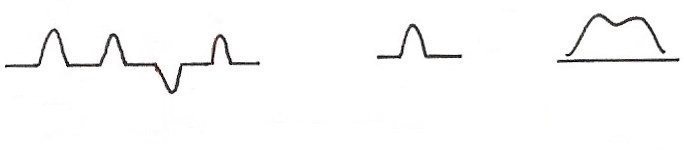 W:
T: bit duration
bandwidth
pulse width
: bit rate
Duality
time/frequency domains are kind of “symmetric” except for a sign change (and a factor of 2) --- “two domains”
See Fig. 4.17, p.310 of text
Duality
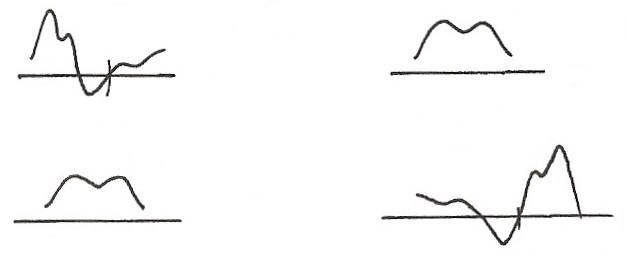 0
0
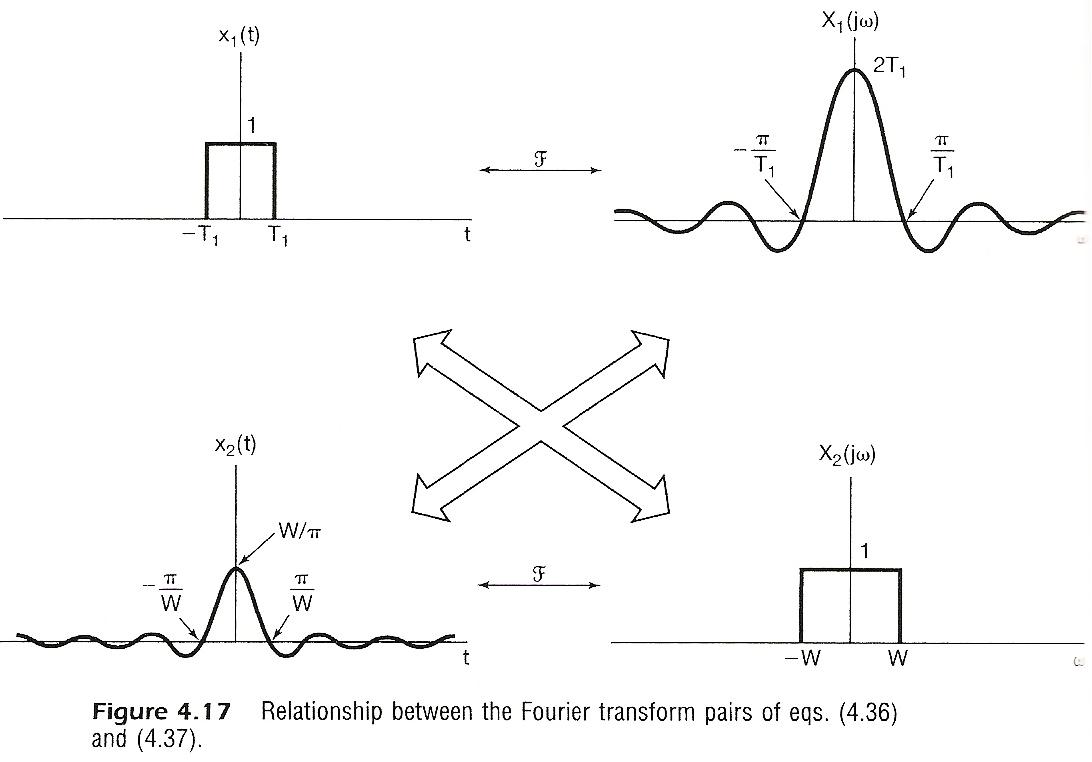 (P.10 of 4.0)
spectrum, frequency domain
Fourier Transform
signal, time domain Inverse Fourier Transform
Fourier Transform pair, different expressions
very similar format to Fourier Series for periodic signals
Signal Representation in Two Domains
Time Domain Basis		    Frequency Domain Basis
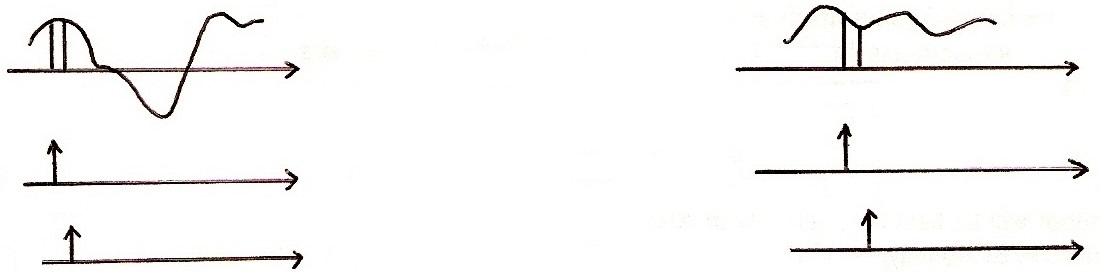 Signal Representation in Two Domains
Time Domain Basis		    Frequency Domain Basis
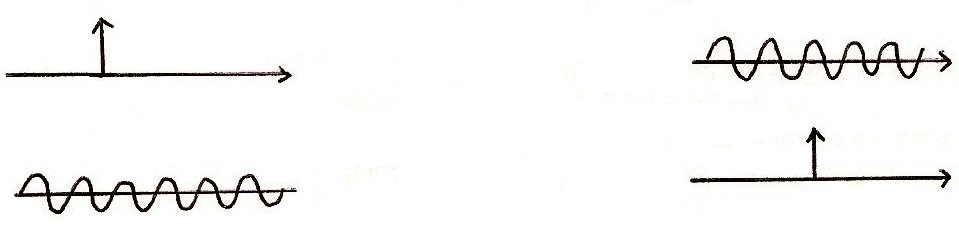 Signal Representation in Two Domains
Time Domain Basis		    Frequency Domain Basis
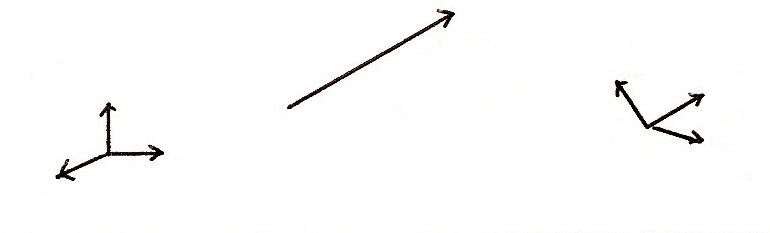 Signal Representation in Two Domains
Time Domain Basis		    Frequency Domain Basis
Signal Representation in Two Domains
Time Domain Basis		    Frequency Domain Basis
(合成)
(合成)
(分析)
(分析)
(合成/分析)
(合成/分析)
Duality
If any characteristics of signals in one domain implies some characteristics of signals in the other domain, the inverse is true except for a sign change (dual properties)
modulation property
Modulation Property
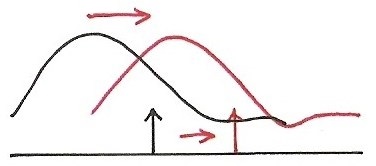 modulation:
   frequency translation
   shift in frequency
Multiplication Property
Convolution Property
System Input/Output Relationship
superposition property
closed-form solution
frequency response
Input/Output Relationship
(P.5 of 3.0)
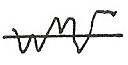 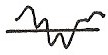 Time Domain
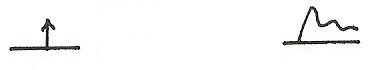 0
0
Frequency Domain
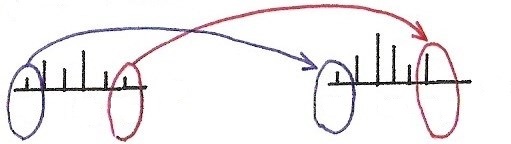 System Characterization
Superposition Property
continuous-time
(P.9 of 3.0)
discrete-time
each frequency component never split to other frequency components, no convolution involved
desirable to decompose signals in terms of such eigenfunctions
Convolution Property
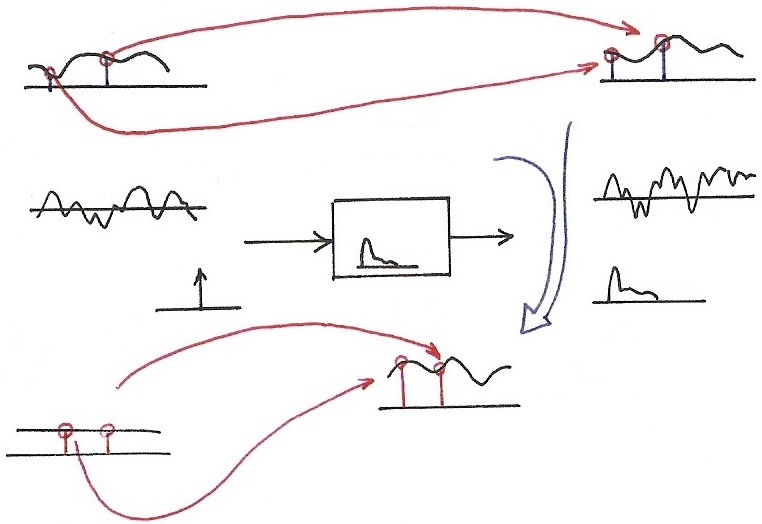 Transfer Function
Frequency Response
Convolution Property
unit impulse response h(t)
frequency response or transfer function H(jω)
convolution in time domain reduced to multiplication in frequency domain
cascade of two systems implies product of the two frequency responses, independent of the order of the cascade
example: filtering of signals
See Fig. 4.20, 4.21, p.318, 319 of text
Filtering of Signals
1
1
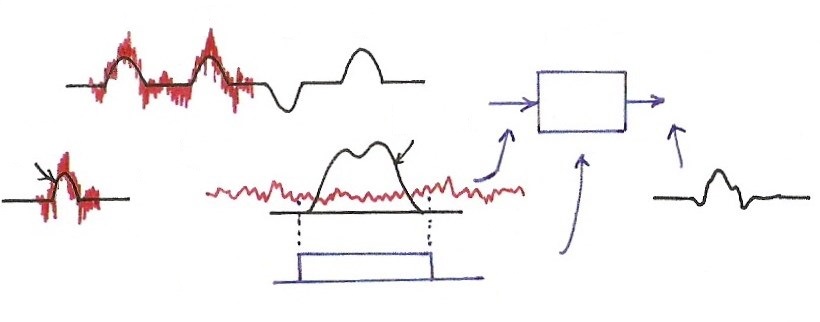 1
0
0
0
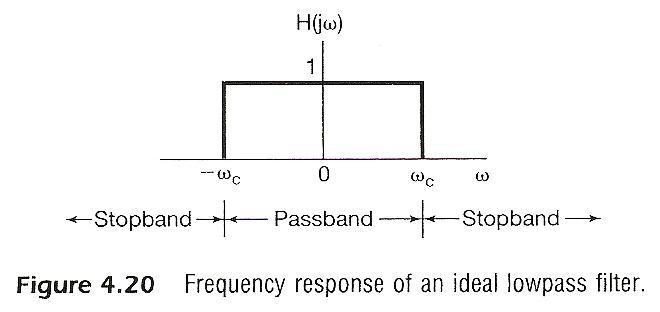 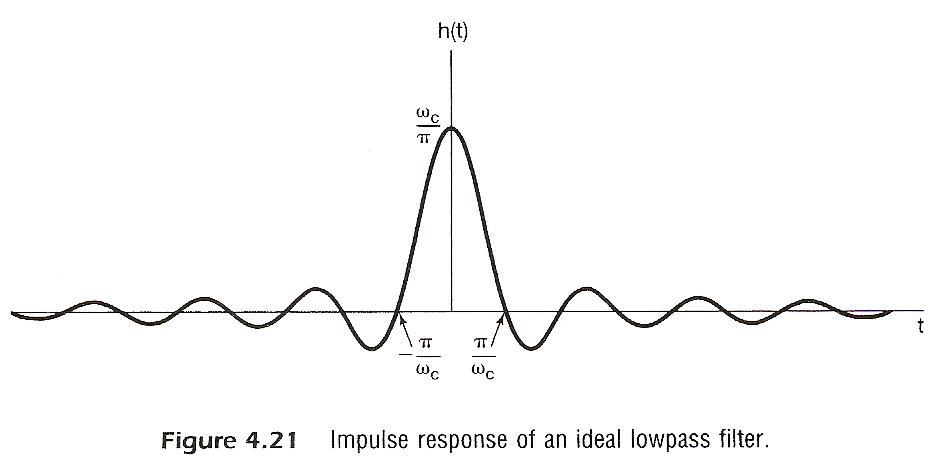 Realizable Lowpass Filter
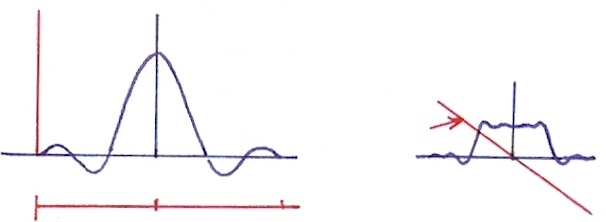 0
0
0
Differentiation/Integration
(P.33 of 4.0)
dc term
Integration
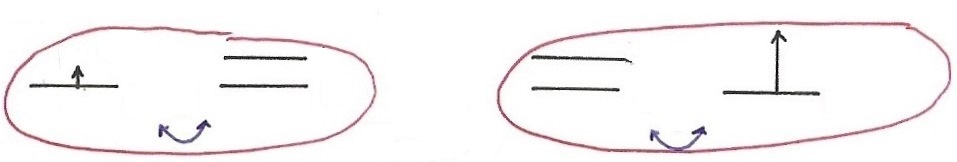 1
1
0
0
Duality
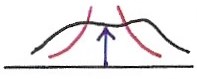 Multiplication Property
dual property of the convolution property
example: frequency-selective filtering with variable center frequency
See Fig. 4.26, 4.27, p.326 of text
Tables of Properties and Pairs
See Tables. 4.1, 4.2, p.328, 329 of text
Modulation Property
(P.53 of 4.0)
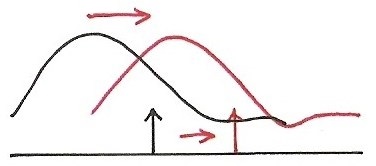 modulation:
   frequency translation
   shift in frequency
Multiplication Property
Frequency Division Multiplexing
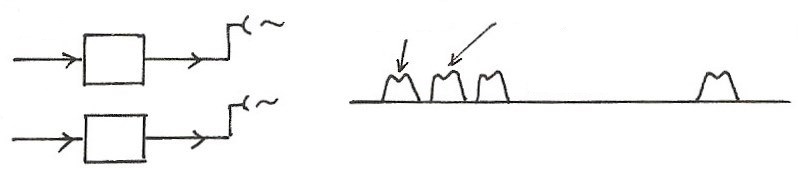 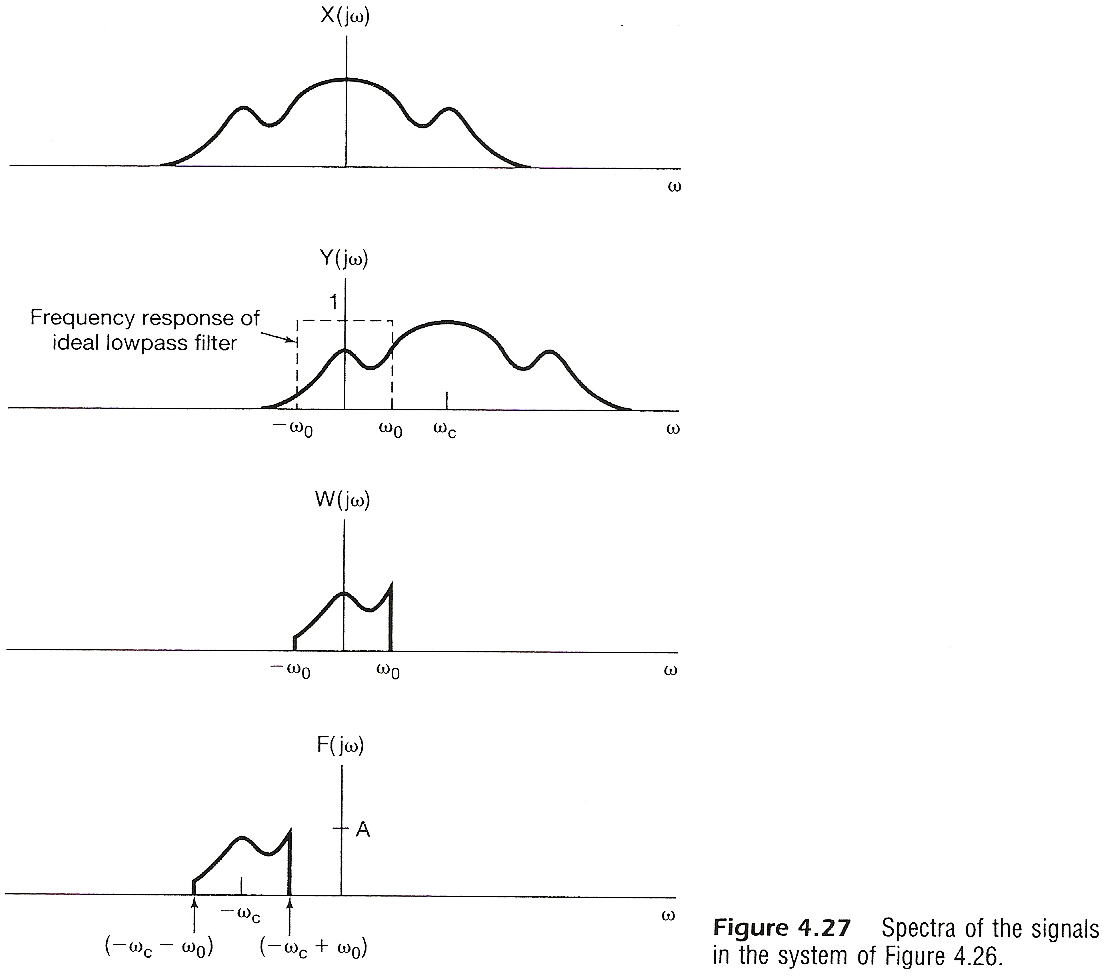 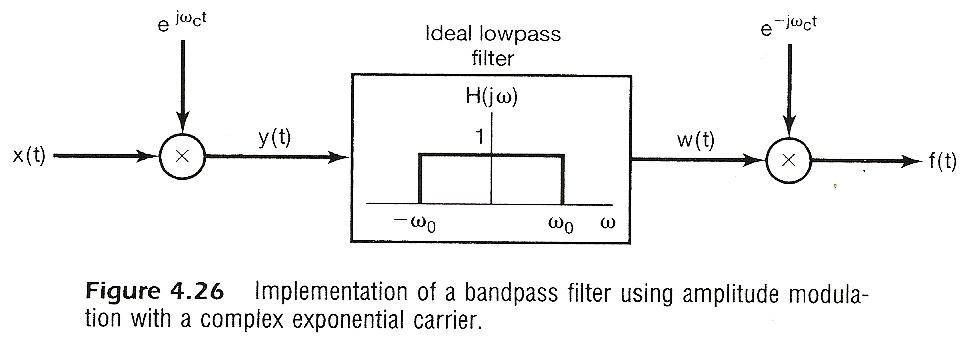 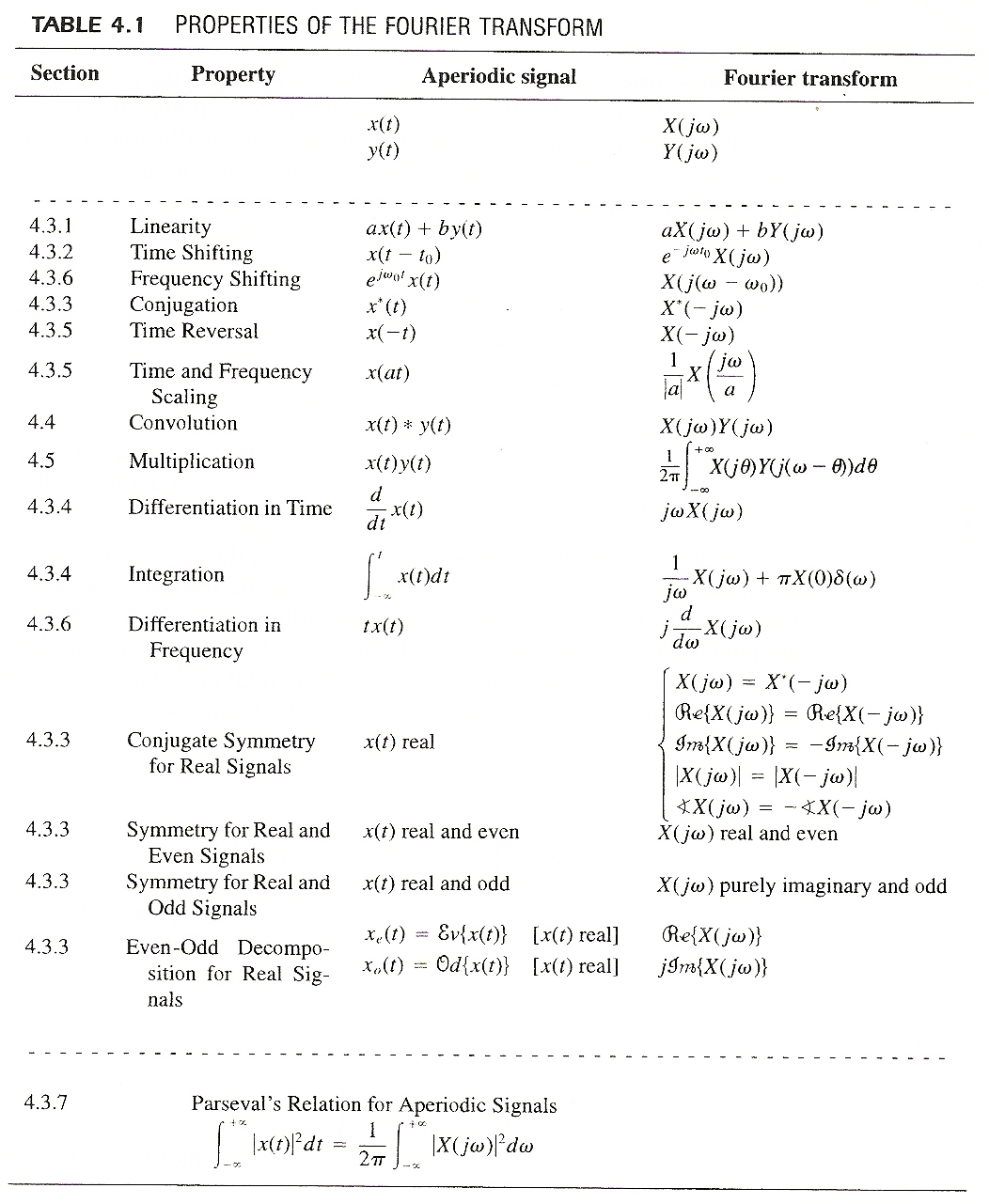 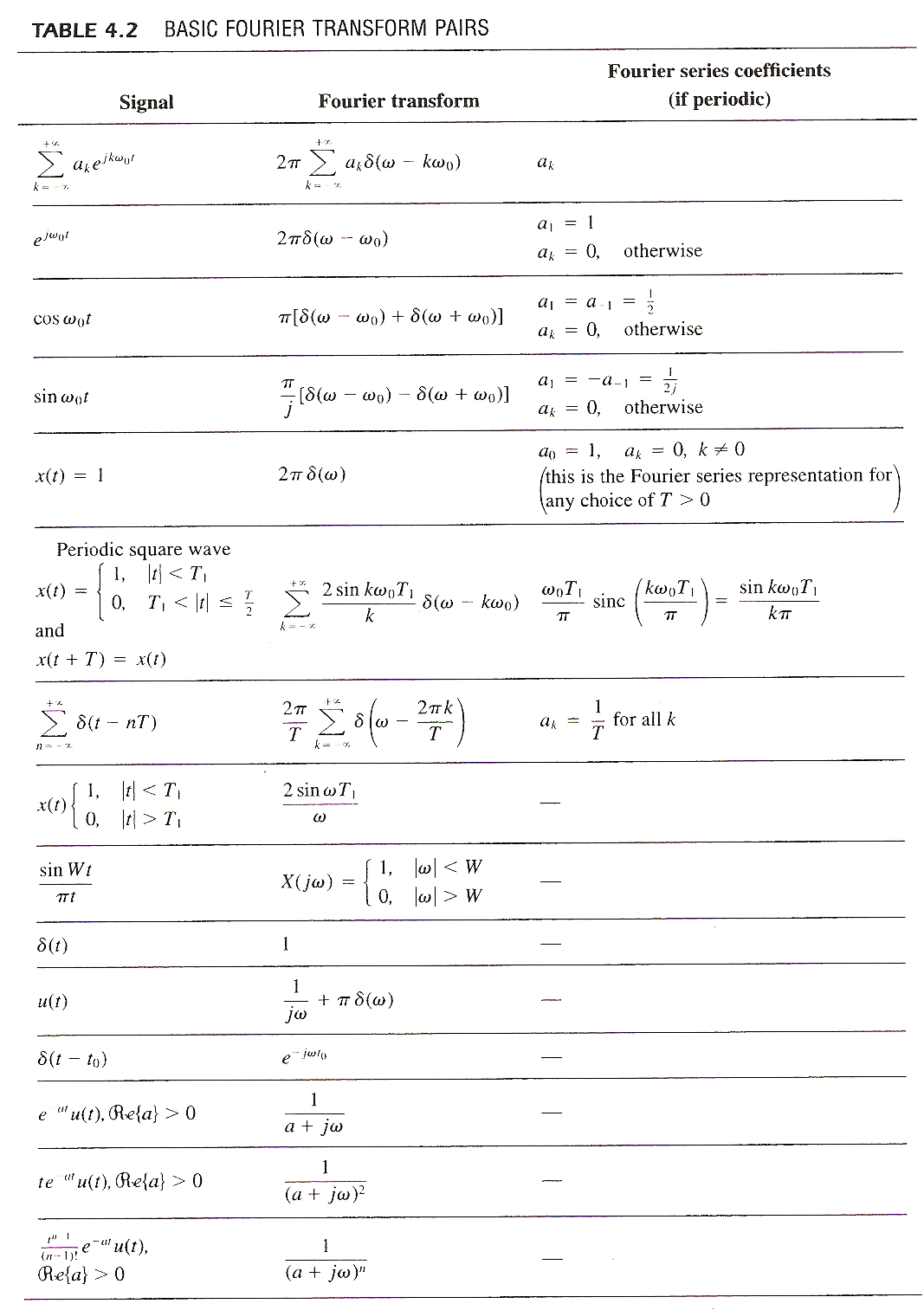 Another Application Example
systems described by differential equations:
closed-form solution
Vector Space Interpretation of Fourier Transform
generalized Parseval’s Relation
{X(jω) defined on -∞ < ω < ∞}=V: a vector space
inner-product of two vectors(signals) can be evaluated in either the time domain or the frequency domain
Parseval’s relation is a special case here: the magnitude (norm) of a vector can be evaluated in either the time domain or the frequency domain
Vector Space Interpretation of Fourier Transform
considering the basis signal set
Vector Space Interpretation of Fourier Transform
considering the basis signal set
similar to the vector space of continuous-time signals
orthogonal bases but not normalized, while makes sense considering operational definition
Examples
Example 4.8, p.299 of text
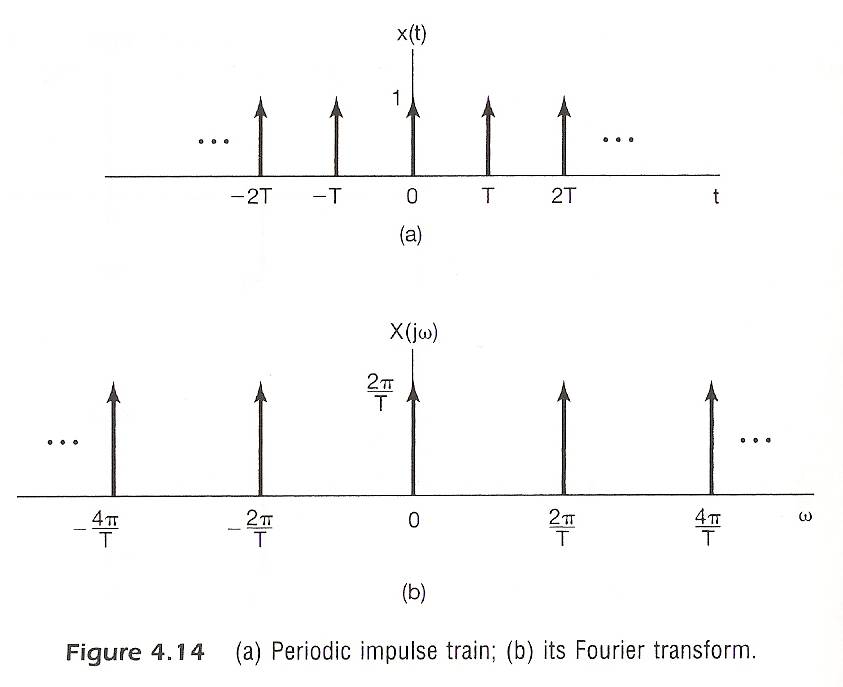 Examples
Example 4.13, p.310 of text
From Example 4.2
by duality
Examples
Example 4.19, p.320 of text
Problem 4.12, p.336 of text
Problem 4.13, p.336 of text
Problem 4.33, p.345 of text
Problem 4.35, p.346 of text
Problem 4.51, p.354 of text, part (c)
An echo system
……
x(t)
y(t)
x(t)
y(t)
(-α)
T
T
α
g(t)
h(t)